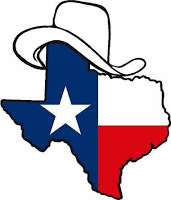 TX SET
Update to RMS
May 3, 2016
Texas SET April Meeting Update
Request for Vote
Draft NPRR, Modifications to Date Change and Cancellation Evaluation Window 
Draft NPRR, Clarifications to New ESI ID Creation Process 
Draft RMGRR, Update Retail Market Guide to align with NPRRXX
RMGRR137, Timeline and Completion Process for Correcting Customer Billing Contact Information Files
Urgent Status 
Language Review
Texas SET April Meeting Update
Texas SET Swimlanes Updated to be Posted
Flight 0216 & 0616 ERCOT Review
Safety NET Timeline Revisions
RMG Section 7.10 Procedures for Extended Unplanned System—Draft Out for Review 
Issues Reviewed
Special Character EDI Validation Process
Next Meeting
 May 18th & 19th ERCOT MET Center
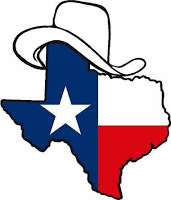 Any questions?
TX SET
4